Perimeter of 2D shapes
I can explain how to find the perimeter of simple 2D shapes
What is the perimeter of a shape?
Perimeter is the distance around the edge of a shape.
You calculate the perimeter of a shape by adding up the lengths of all the sides.
Click this link to watch a BBC Bitesize explanation of perimeter.

https://www.bbc.co.uk/bitesize/topics/zvmxsbk/articles/zsr4k7h
Let’s work out the perimeter of these shapes. Click on each length to add it to the sum below. Add all the lengths to calculate the perimeter of the shape.
6cm
5cm
5cm
6cm
Show
answer
Next
?cm
22cm
6cm + 5cm + 6cm + 5cm =
?cm
?cm
?cm
Let’s work out the perimeter of these shapes. Click on each length to add it to the sum below. Add all the lengths to calculate the perimeter of the shape.
9m
1m
1m
9m
Show
answer
Next
?m
20m
?m
9m + 1m + 9m + 1m =
?m
?m
Let’s work out the perimeter of these shapes. Click on each length to add it to the sum below. Add all the lengths to calculate the perimeter of the shape.
8m
4m
4m
8m
Show
answer
Next
?m
24m
?m
8m + 4m + 8m + 4m =
?m
?m
Let’s work out the perimeter of these shapes. Click on each length to add it to the sum below. Add all the lengths to calculate the perimeter of the shape.
4cm
4cm
4cm
Show
answer
Next
4cm + 4cm + 4cm =
?cm
?cm
12cm
?cm
Let’s work out the perimeter of these shapes. Click on each length to add it to the sum below. Add all the lengths to calculate the perimeter of the shape.
5cm
5cm
3cm
Show
answer
Next
5cm + 5cm + 3cm =
?cm
?cm
13cm
?cm
Let’s work out the perimeter of these shapes. Click on each length to add it to the sum below. Add all the lengths to calculate the perimeter of the shape.
1cm
2cm
1cm
1cm
1cm
2cm
2cm
1cm
1cm
1cm
2cm
1cm
2cm + 1cm + 1cm + 2cm + 1cm + 1cm + 2cm + 1cm + 1cm + 2cm + 1cm + 1cm =
Show
answer
Next
?cm
?cm
?cm
?cm
?cm
?cm
16cm
?cm
?cm
?cm
?cm
?cm
?cm
Let’s work out the perimeter of these shapes. Click on each length to add it to the sum below. Add all the lengths to calculate the perimeter of the shape.
4cm
3cm
3cm
3cm
3cm
4cm
Show
answer
Next
?cm
20cm
?cm
?cm
?cm
?cm
?cm
4cm + 3cm + 3cm + 4cm + 3cm + 3cm =
Let’s work out the perimeter of these shapes. Click on each length to add it to the sum below. Add all the lengths to calculate the perimeter of the shape.
7cm
3cm
3cm
7cm
Show
answer
Next
20cm
7cm + 3cm + 7cm + 3cm =
?cm
?cm
?cm
?cm
Let’s work out the perimeter of these shapes. Click on each length to add it to the sum below. Add all the lengths to calculate the perimeter of the shape.
6km
2km
2km
6km
Show
answer
Next
?km
16km
6km + 2km + 6km + 2km =
?km
?km
?km
Let’s work out the perimeter of these shapes. Click on each length to add it to the sum below. Add all the lengths to calculate the perimeter of the shape.
4cm
4cm
4cm
Show
answer
Next
4cm + 4cm + 4cm =
?cm
?cm
12cm
?cm
Let’s work out the perimeter of these shapes. Click on each length to add it to the sum below. Add all the lengths to calculate the perimeter of the shape.
8cm
8cm
8cm
Show
answer
Next
?cm
?cm
24cm
8cm + 8cm + 8cm =
?cm
Let’s work out the perimeter of these shapes. Click on each length to add it to the sum below. Add all the lengths to calculate the perimeter of the shape.
2cm
2cm
2cm
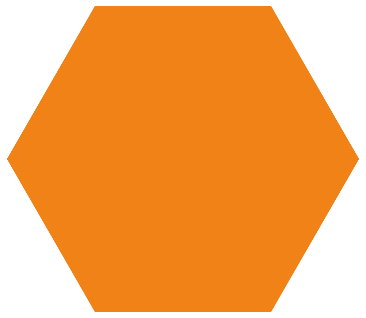 2cm
2cm
2cm
Show
answer
Next
?cm
12cm
2cm + 2cm + 2cm + 2cm + 2cm + 2cm =
?cm
?cm
?cm
?cm
?cm
Let’s work out the perimeter of these shapes. Click on each length to add it to the sum below. Add all the lengths to calculate the perimeter of the shape.
1cm
2cm
1cm
1cm
1cm
2cm
2cm
1cm
1cm
1cm
2cm
1cm
2cm + 1cm + 1cm + 2cm + 1cm + 1cm + 2cm + 1cm + 1cm + 2cm + 1cm + 1cm =
Show
answer
Next
?cm
?cm
?cm
?cm
?cm
?cm
16cm
?cm
?cm
?cm
?cm
?cm
?cm